PDCWG Report to ROS 

Chair: Percy Galliguez, Brazos Electric Power Cooperative, Inc.
Vice Chair: Chad Mulholland, NRG

ROS
October 11th, 2018
Report Overview & Notes
Report Overview
Meeting Minutes
BAL-001-TRE-1 FMEs & IMFR
4 FMEs in the month of August(Only 2 Reviewed at PDCWG)
Frequency Control Report
Meeting Minutes
PDCWG Meeting 09/12/18
SCT DC Tie Directive 9 – MSSC Whitepaper and Ancillary Service Requirements
Review 2019 Ancillary Service Methodology
Review PDCWG Scope and Goals Changes
Discuss VPWG and PDCWG Joint Meeting
Regulation & Frequency Control Reports
Meeting Minutes
Review PDCWG Scope and Goals-Changes
The PDCWG is responsible for coordinating with ERCOT, the Operations Working Group (OWG), and other ERCOT working groups as appropriate to identify and recommend measures to support the Protocols, Operating Guides, Other Binding Documents, NERC Reliability Standards and performance criteria. The PDCWG will also investigate and recommend solutions to frequency control problems including those that may lead to stability issues that should be analyzed with DWG.

Provide feedback to DWG when there may be gaps in generator modeling for stability issues.
Perform analysis for system events that are determined by ERCOT to be a Frequency Measurable Event(FME) or as deemed necessary by the PDCWG.of 450 MW or greater. 
Perform analysis for system events of +/- 0.1 Hz or greater.
Frequency Measurable Events Performance
Frequency Measurable Events
There were 4 FMEs in August(only 2 Reviewed at PDCWG)
8/13/2018 22:59:57
Loss of 1198 MW
Interconnection Frequency Response:
9 of 56 Evaluated Generation Resources( 1 of 26 RRS Providers) had less than 75% of their expected Initial Primary Frequency Response.
9 of 56 Evaluated Generation Resources ( 1of 26 RRS Providers) had less than 75% of their expected Sustained Primary Frequency Response.
8/16/2018 12:44:29
Loss of 443 MW
Interconnection Frequency Response:
11 of 50 Evaluated Generation Resources (4 of 43 RRS Providers) had less than 75% of their expected Initial Primary Frequency Response.
14 of 50 Evaluated Generation Resources (5 of 43 RRS Providers) had less than 75% of their expected Sustained Primary Frequency Response.
Frequency Measurable Events
8/31/2018 12:03:57-Not reviewed at PDCWG
Loss of 527 MW
Interconnection Frequency Response:
19 of 59 Evaluated Generation Resources had less than 75% of their expected Initial Primary Frequency Response.
15 of 59 Evaluated Generation Resources had less than 75% of their expected Sustained Primary Frequency Response.
8/31/2018 22:33:37-Not reviewed at PDCWG
Loss of 646 MW
Interconnection Frequency Response:
9 of 54 Evaluated Generation Resources had less than 75% of their expected Initial Primary Frequency Response.
8 of 54 Evaluated Generation Resources had less than 75% of their expected Sustained Primary Frequency Response.
Interconnection Minimum Frequency Response (IMFR) Performance
IMFR Performance currently 906.99 MW/0.1Hz
August 2018
Frequency Control Report
CPS1 Performance
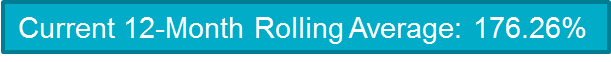 RMS1 Performance of ERCOT Frequency
Frequency Profile Analysis
Time Error Corrections
ERCOT Total Energy
ERCOT Total Energy from Wind Generation
ERCOT % Energy from Wind Generation
Questions?